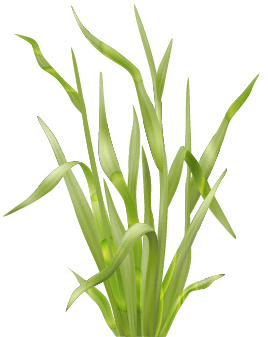 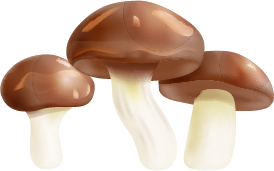 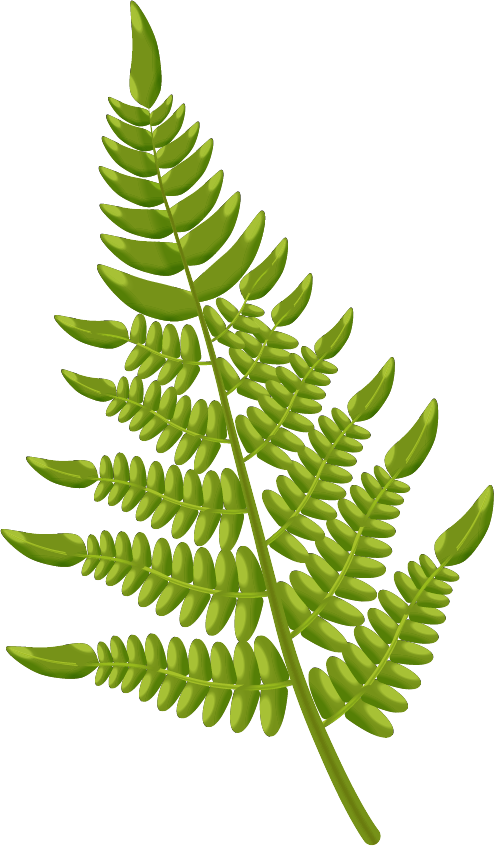 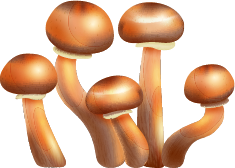 تم : قارچ درختی
قالب پاورپوینت قارچ شناسی
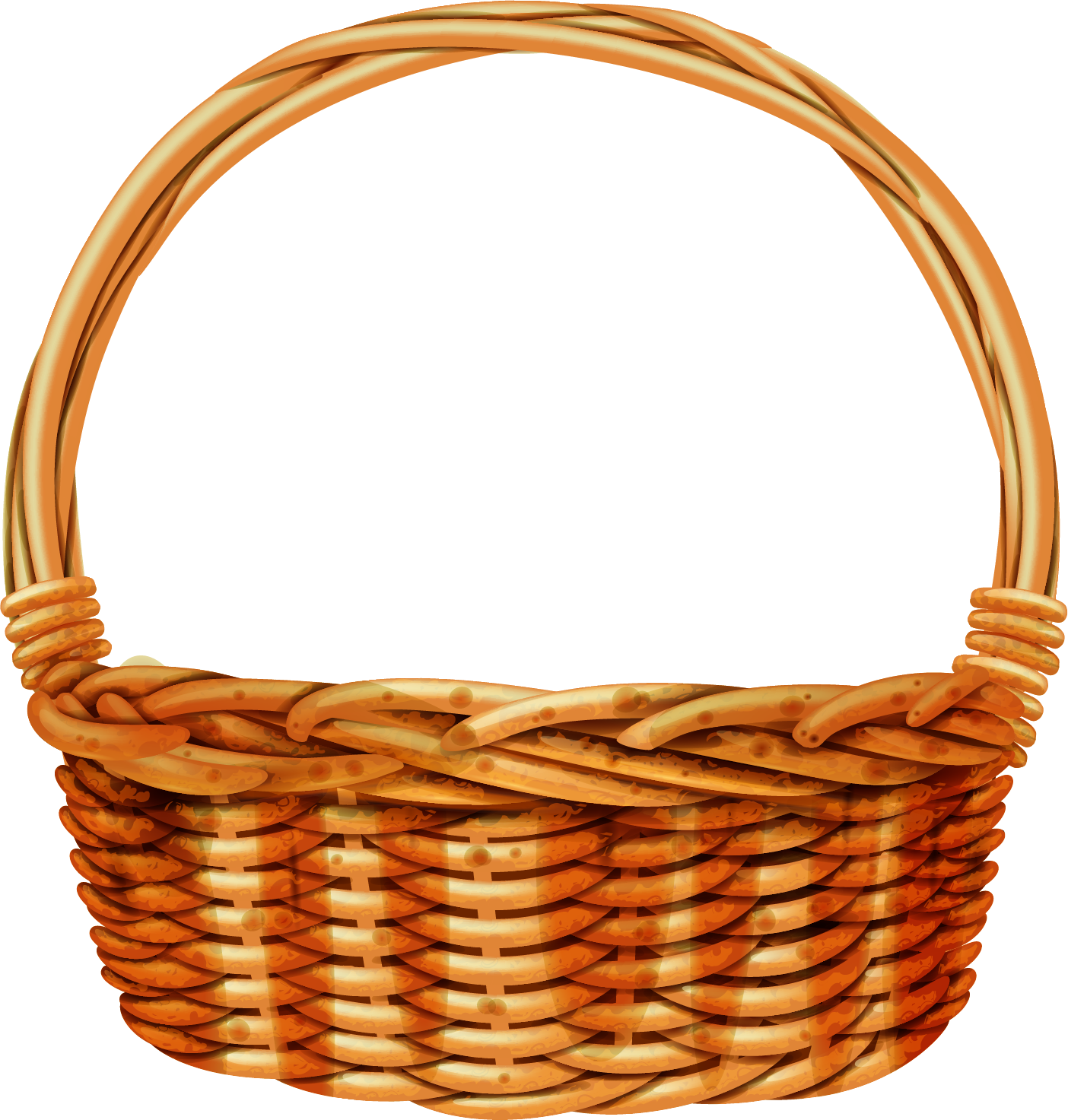 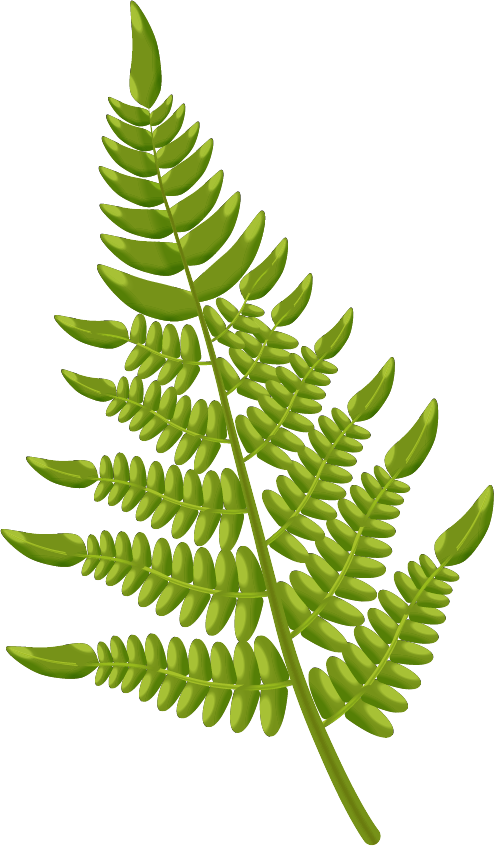 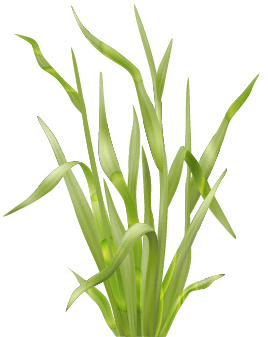 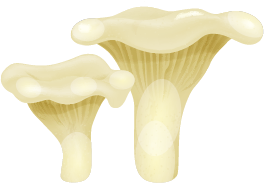 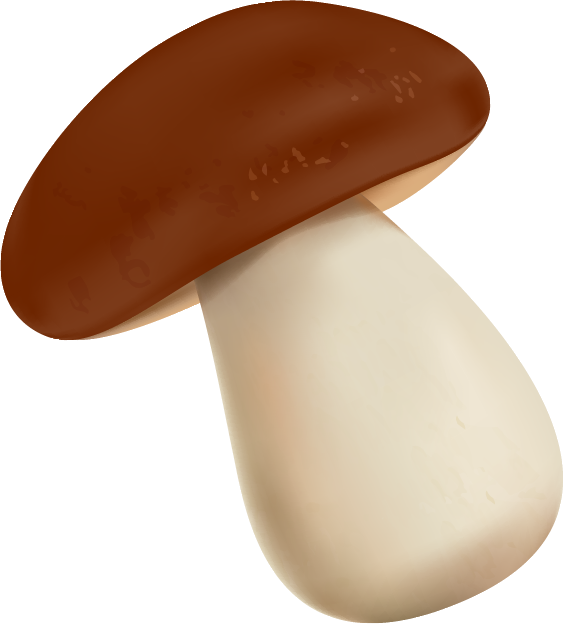 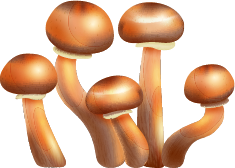 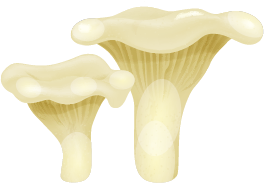 فهرست مطالب
01
02
03
درباره ما
تحلیل بازار
اهداف و استراتژی
می توانید موضوع بخش را در اینجا توضیح دهید
می توانید موضوع بخش را در اینجا توضیح دهید
می توانید موضوع بخش را در اینجا توضیح دهید
05
06
04
طرح محتوا
بودجه
نمای کلی KPI
می توانید موضوع بخش را در اینجا توضیح دهید
می توانید موضوع بخش را در اینجا توضیح دهید
می توانید موضوع بخش را در اینجا توضیح دهید
تاریخ ما
عنوان در اینجا
عنوان در اینجا
قالب پاورپوینت قارچ شناسی قابل ویرایش می باشد
قالب پاورپوینت قارچ شناسی قابل ویرایش می باشد
2019
2022
2020
2021
عنوان در اینجا
عنوان در اینجا
قالب پاورپوینت قارچ شناسی قابل ویرایش می باشد
قالب پاورپوینت قارچ شناسی قابل ویرایش می باشد
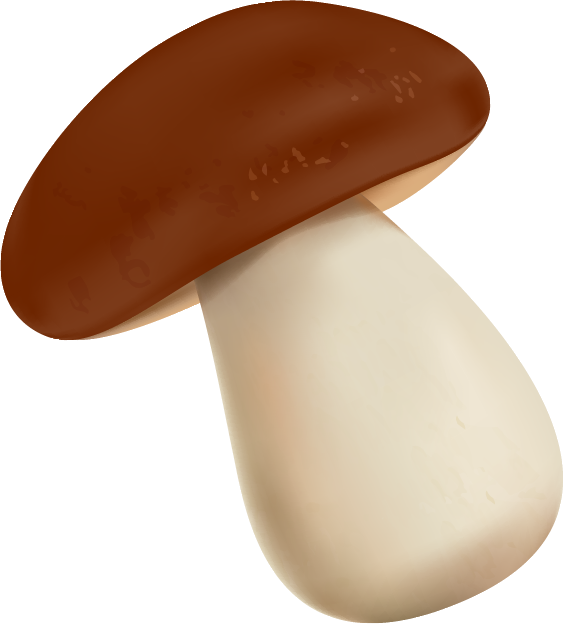 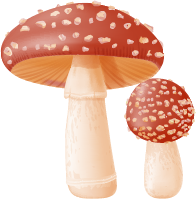 چه چیزی ما را متمایز می کند؟
عنوان در اینجا
عنوان در اینجا
عنوان در اینجا
قالب پاورپوینت قارچ شناسی قابل ویرایش می باشد
قالب پاورپوینت قارچ شناسی قابل ویرایش می باشد
قالب پاورپوینت قارچ شناسی قابل ویرایش می باشد
تجزیه و تحلیل رقابت
75
50
25
15
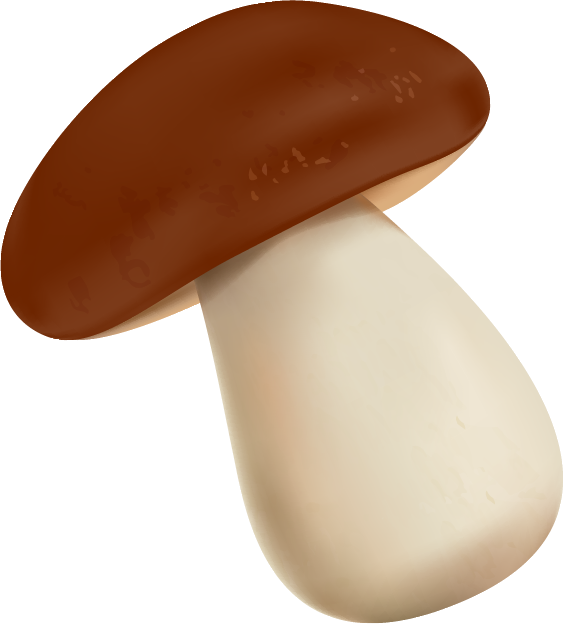 5
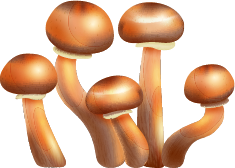 قرار است چه محتوایی تولید کنیم؟
عنوان در اینجا
عنوان در اینجا
عنوان در اینجا
قالب پاورپوینت قارچ شناسی قابل ویرایش می باشد
قالب پاورپوینت قارچ شناسی قابل ویرایش می باشد
قالب پاورپوینت قارچ شناسی قابل ویرایش می باشد
عنوان در اینجا
عنوان در اینجا
عنوان در اینجا
قالب پاورپوینت قارچ شناسی قابل ویرایش می باشد
قالب پاورپوینت قارچ شناسی قابل ویرایش می باشد
قالب پاورپوینت قارچ شناسی قابل ویرایش می باشد
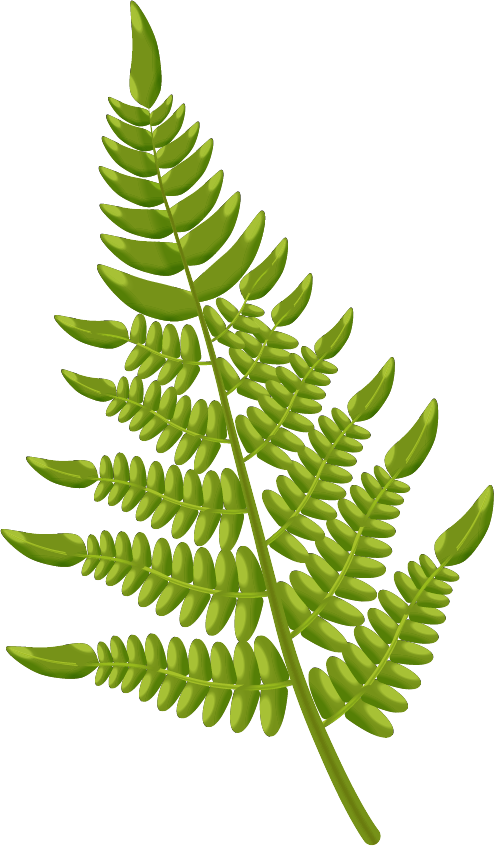 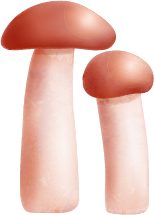 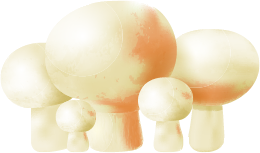 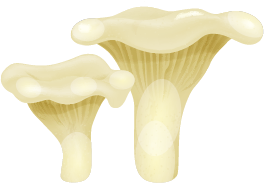 قرار است از چه پلتفرم هایی استفاده کنیم؟
اینستاگرام
لینکدین
یوتوب
نمای کلی (KPI)گزینه 1
مشارکت در رسانه های اجتماعی
5,408 فالوور
608 دنبال کننده
5,408 فالوور
5,608 بازدید
5608 لایک
مشترکین جدید از سایت های شبکه های اجتماعی
عنوان
قالب پاورپوینت قارچ شناسی قابل ویرایش می باشد
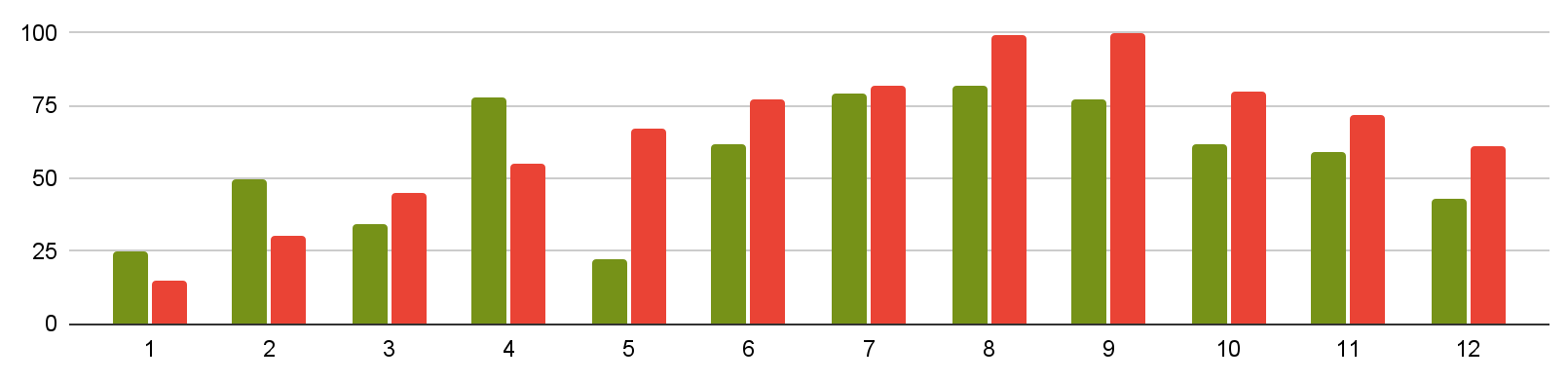 عنوان
قالب پاورپوینت قارچ شناسی قابل ویرایش می باشد
پیوند موجود در نمودار را دنبال کنید تا داده‌های آن را تغییر دهید و سپس پیوند جدید را در اینجا جای‌گذاری کنید. برای اطلاعات بیشتر اینجا را کلیک کنید
تیم ما
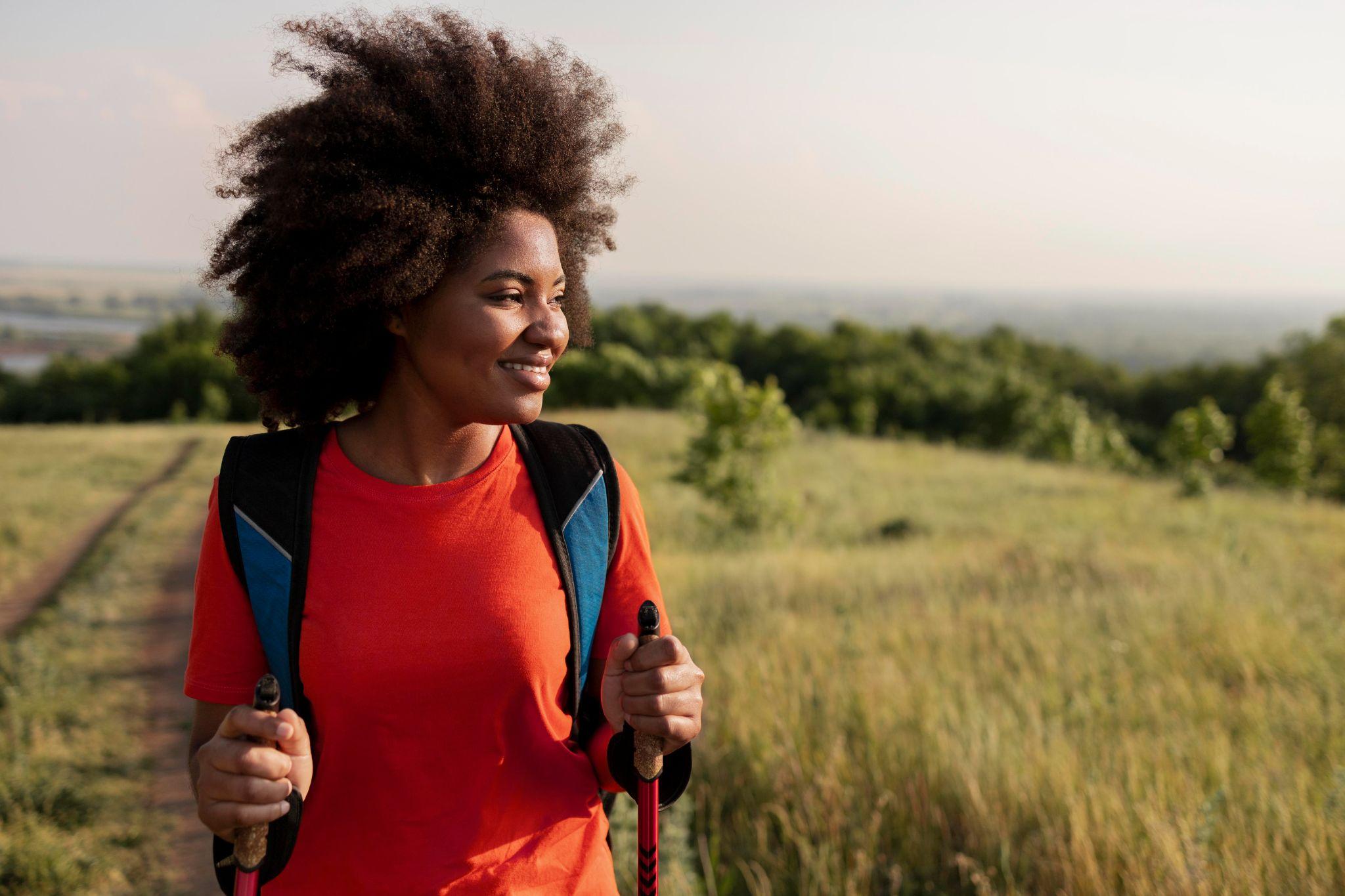 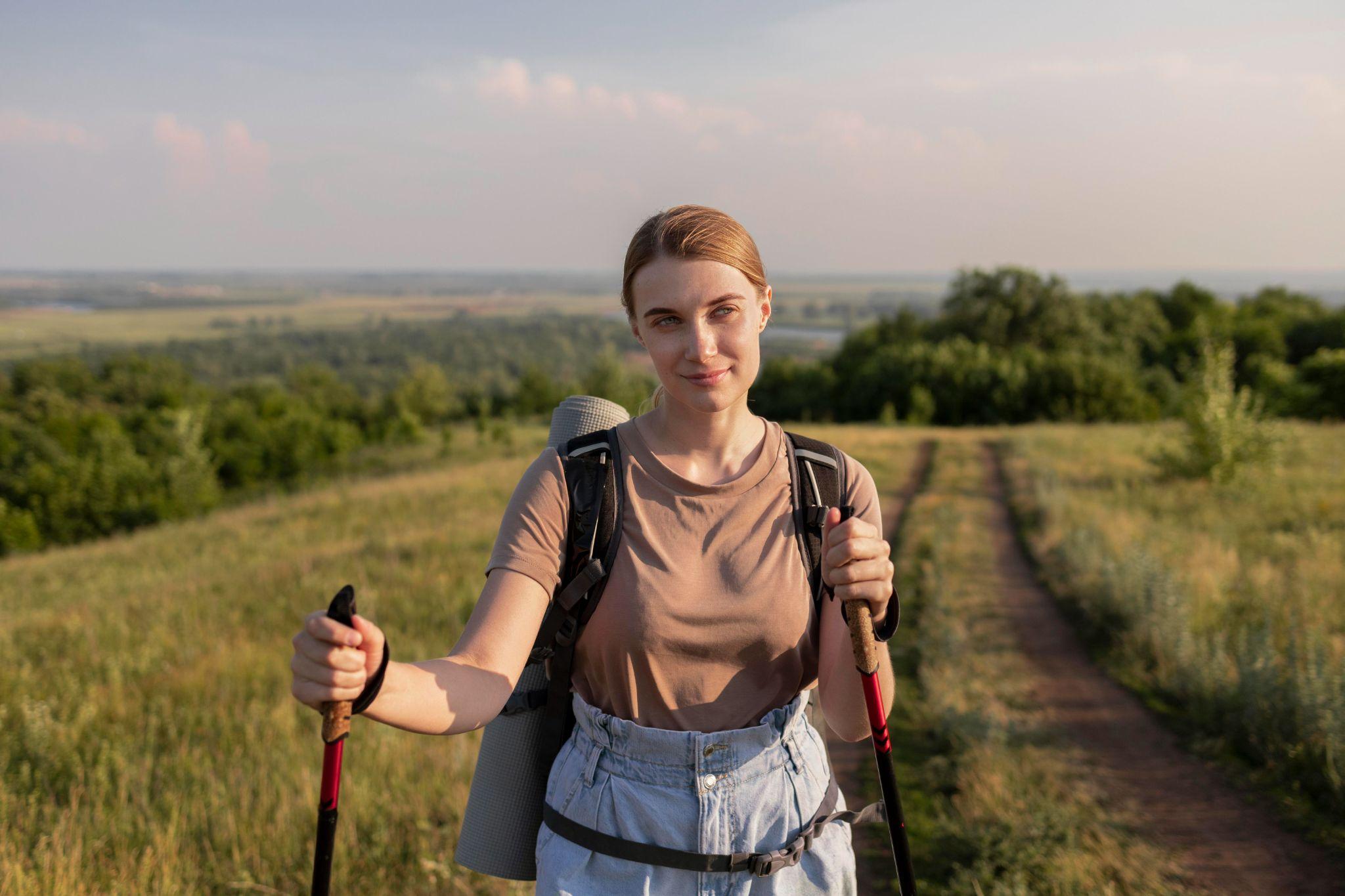 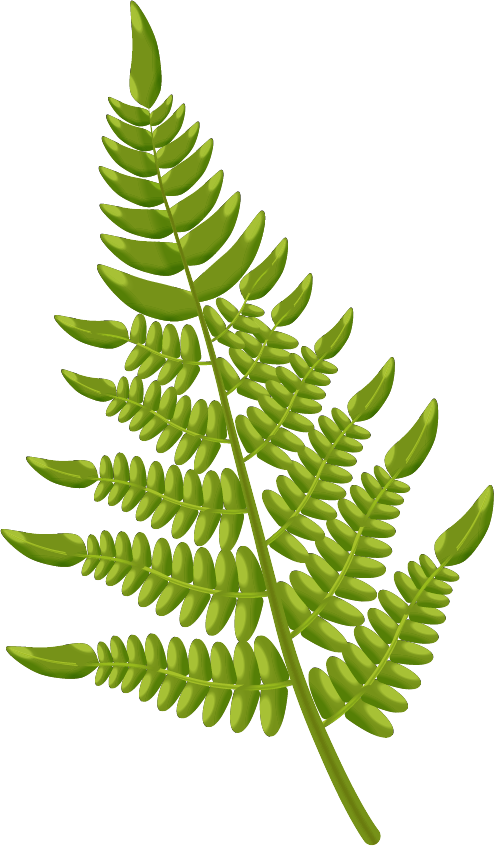 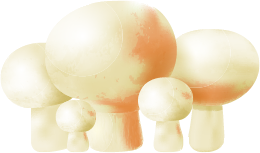 تپه صوفیه
کلی هریس
در اینجا می توانید کمی در مورد این شخص صحبت کنید
در اینجا می توانید کمی در مورد این شخص صحبت کنید